PEWARISAN SIFAT
Syam S. Kumaji, M.Kes
 
JURUSAN BIOLOGI
FAKULTAS MATEMATIKA DAN IPA
UNIVERSITAS NEGERI GORONTALO
2013
STRUKTUR MOLEKUL DNA DAN RNA
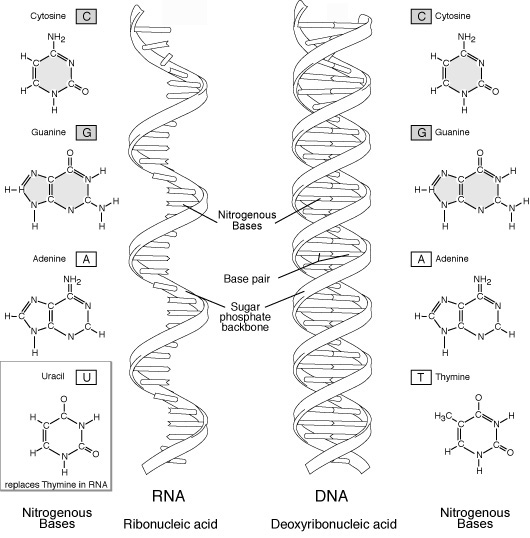 DNA vs RNA
SINTESIS PROTEIN
TRANSKRIPSI
TRANSKRIPSI
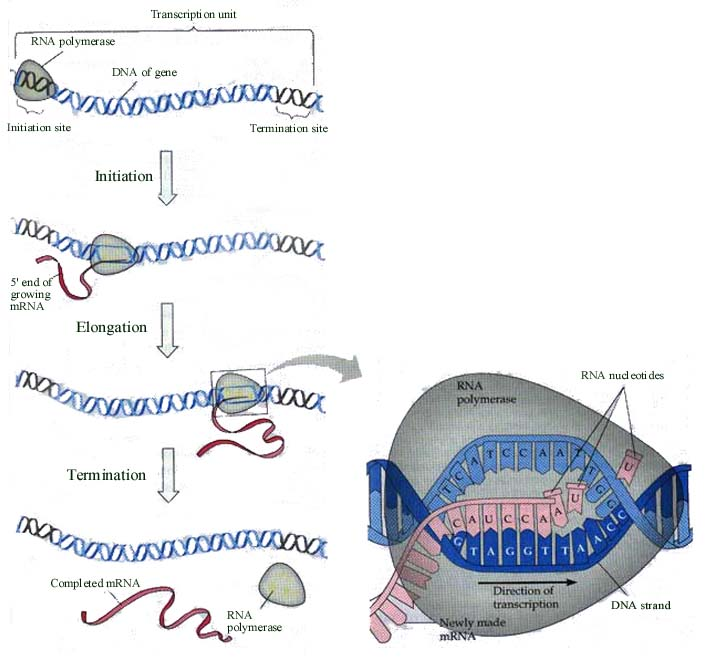 TRANSLASI
TRANSLASI
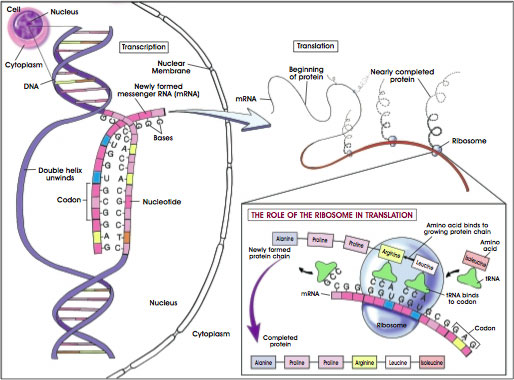 SEKIAN